話題提供【心理職を守る】
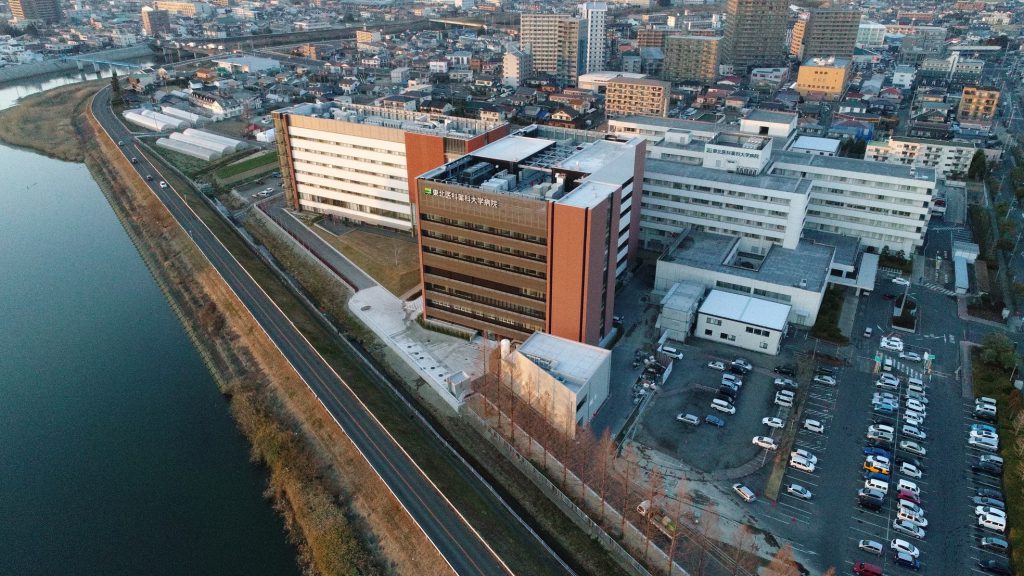 東北医科薬科大学病院 公認心理師・臨床心理士 
                                                         中間裕美子
こんにちは。  

第三弾 COVID-19　心のサポートWEB研修・情報交換会(2020年5月31日) 
医療分野 話題提供でお出ししたスライドを再編集して、 軽量版・ダイジェスト版としてシェアします。

当日は、今回の新型コロナウィルス感染の初期段階から五月までの変化、  心理職のセルフケア、相互サポート等について お話させて頂きました。

今後も新型コロナウィルス感染と心のケア、セルフケア、 相互サポートの課題への取り組みは継続していくものです。
  
現在の実践や記録は、後年においても貴重な資料となると考えています。
  
日頃の実践について、  相互シェアが深まることを期待しています。

新型コロナウィルス感染の一日も早い終息を願っております。                                                                                                                         

梅雨の仙台にて。

学校法人東北医科薬科大学   東北医科薬科大学病院                                                                                            

中間裕美子 拝
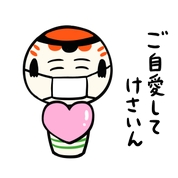 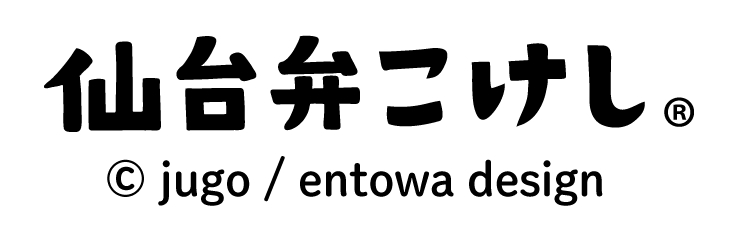 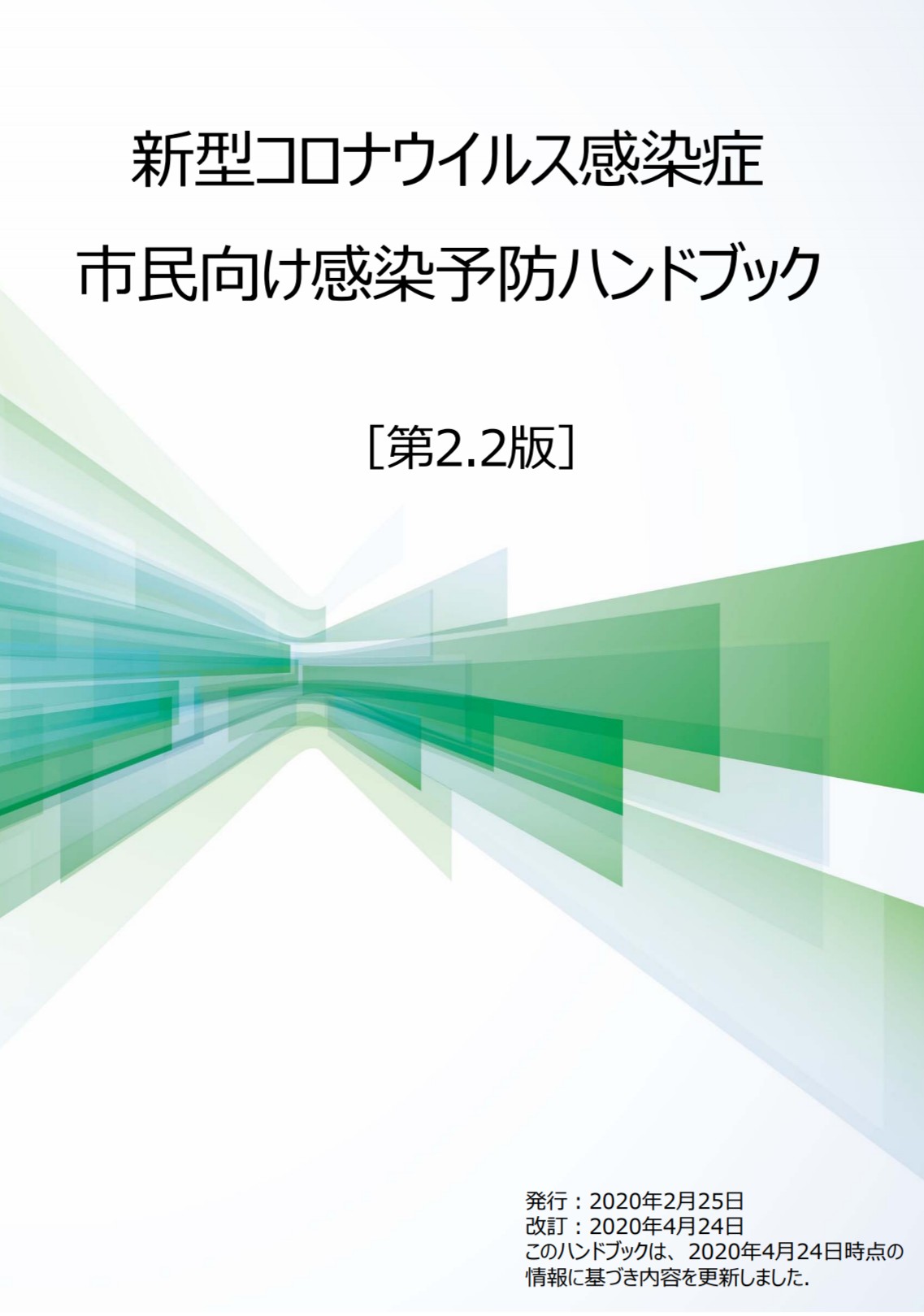 「第2.2版」の動画 YouTubehttp://www.hosp.tohoku-mpu.ac.jp/info/information/2339/
多言語版
英語・中国語（簡体字・繁体字）・韓国語・ベトナム語・モンゴル語
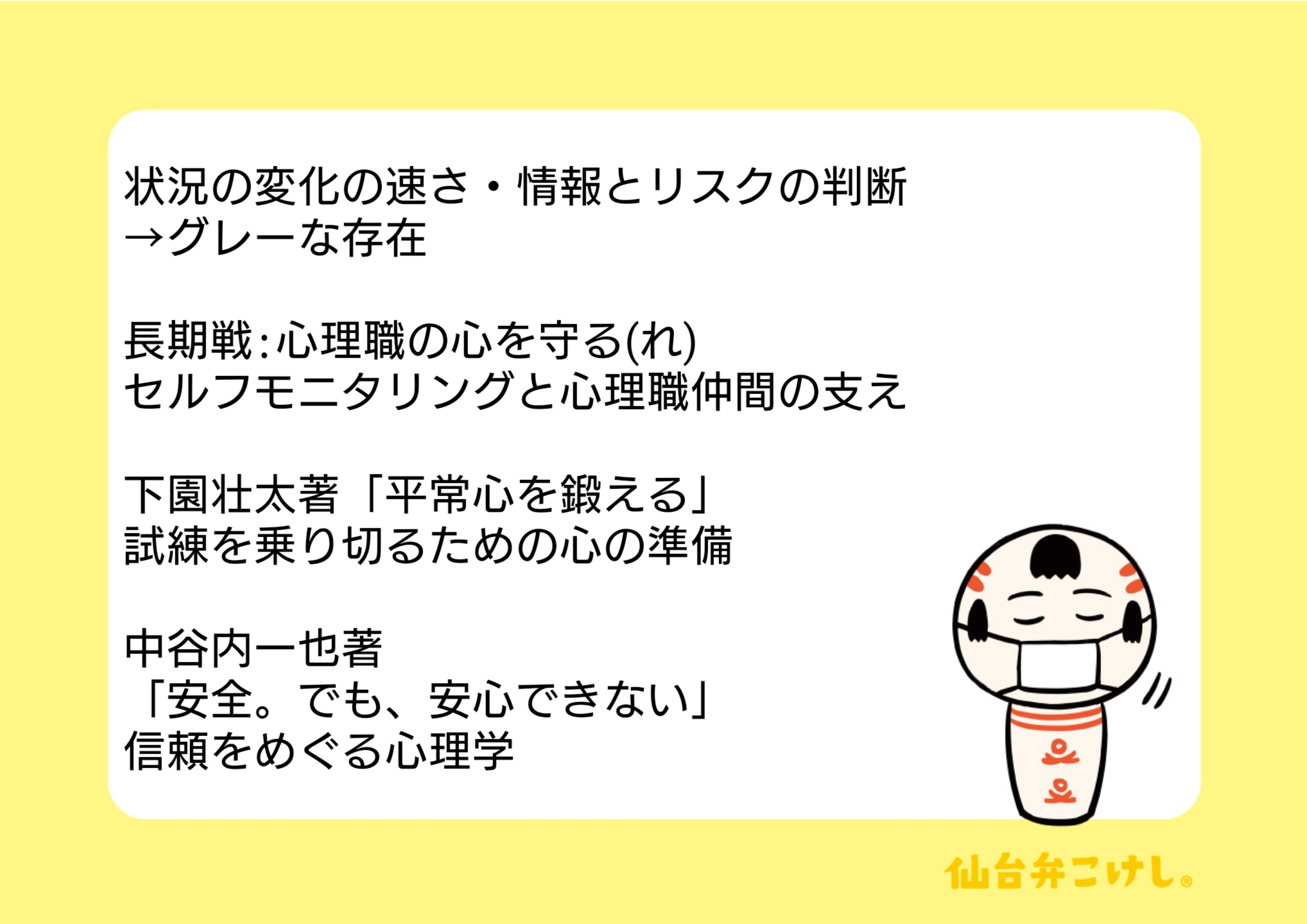 情報災害から守る
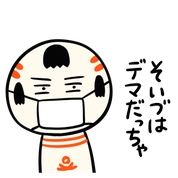 ◎不安や怒り→煽り
◎不確実な内容・デマ                            
◎不安バイアス→「気がする」                            
◎トンネル情報
◎偏った情報だけの世界→主観的危機の拡大

(対処)
☆受けとる情報をコントロール
☆情報によって消耗する→感情と事実             


参考 下園壮太 「平常心を鍛える」講談社
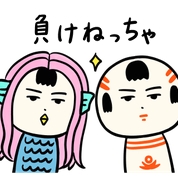 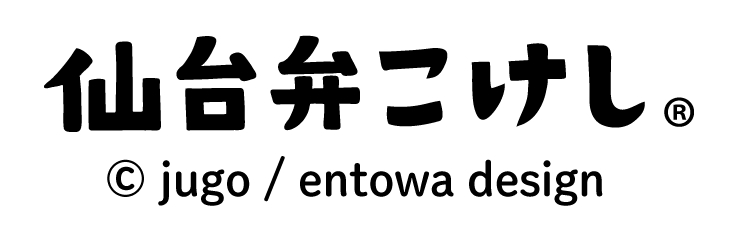 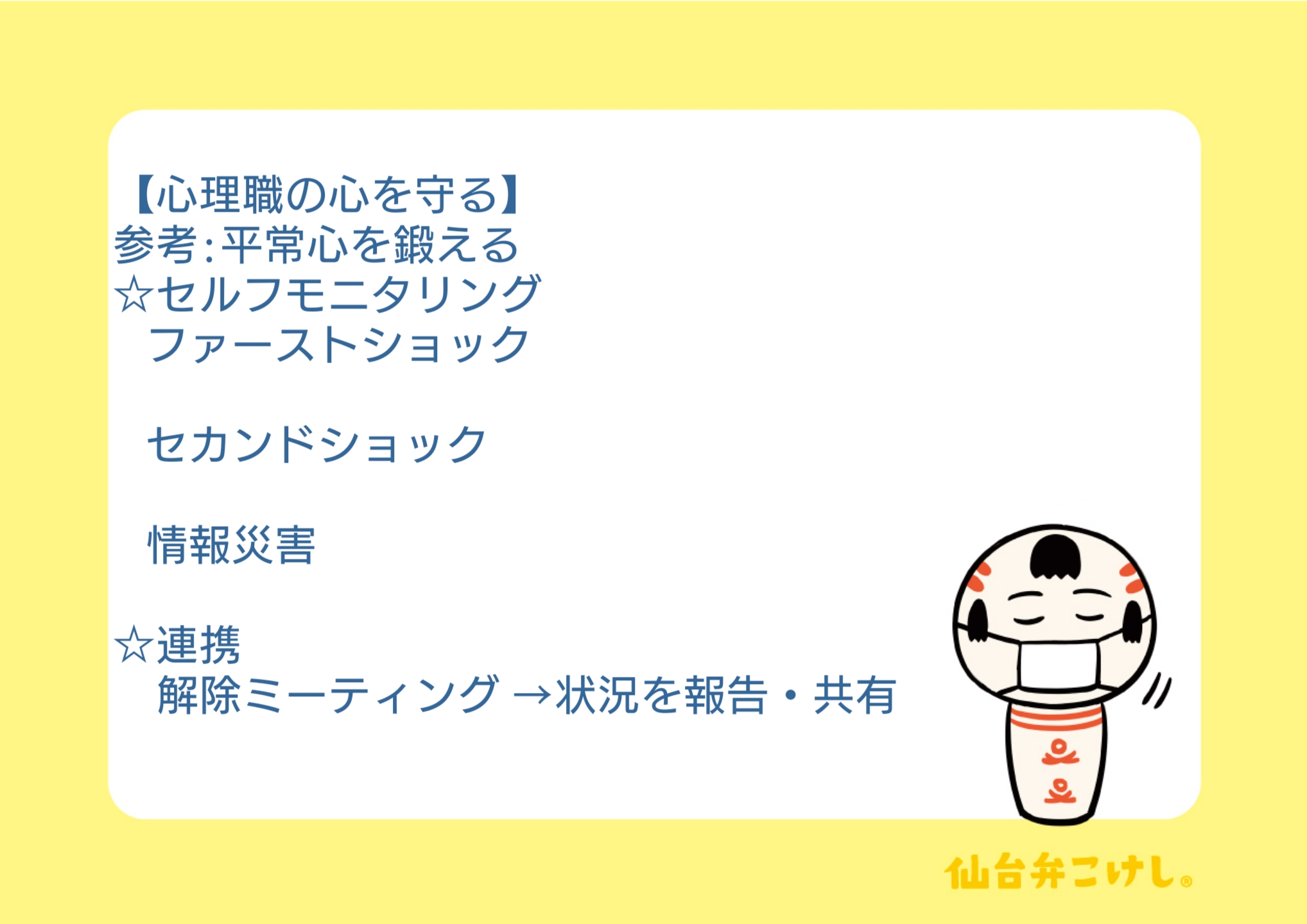 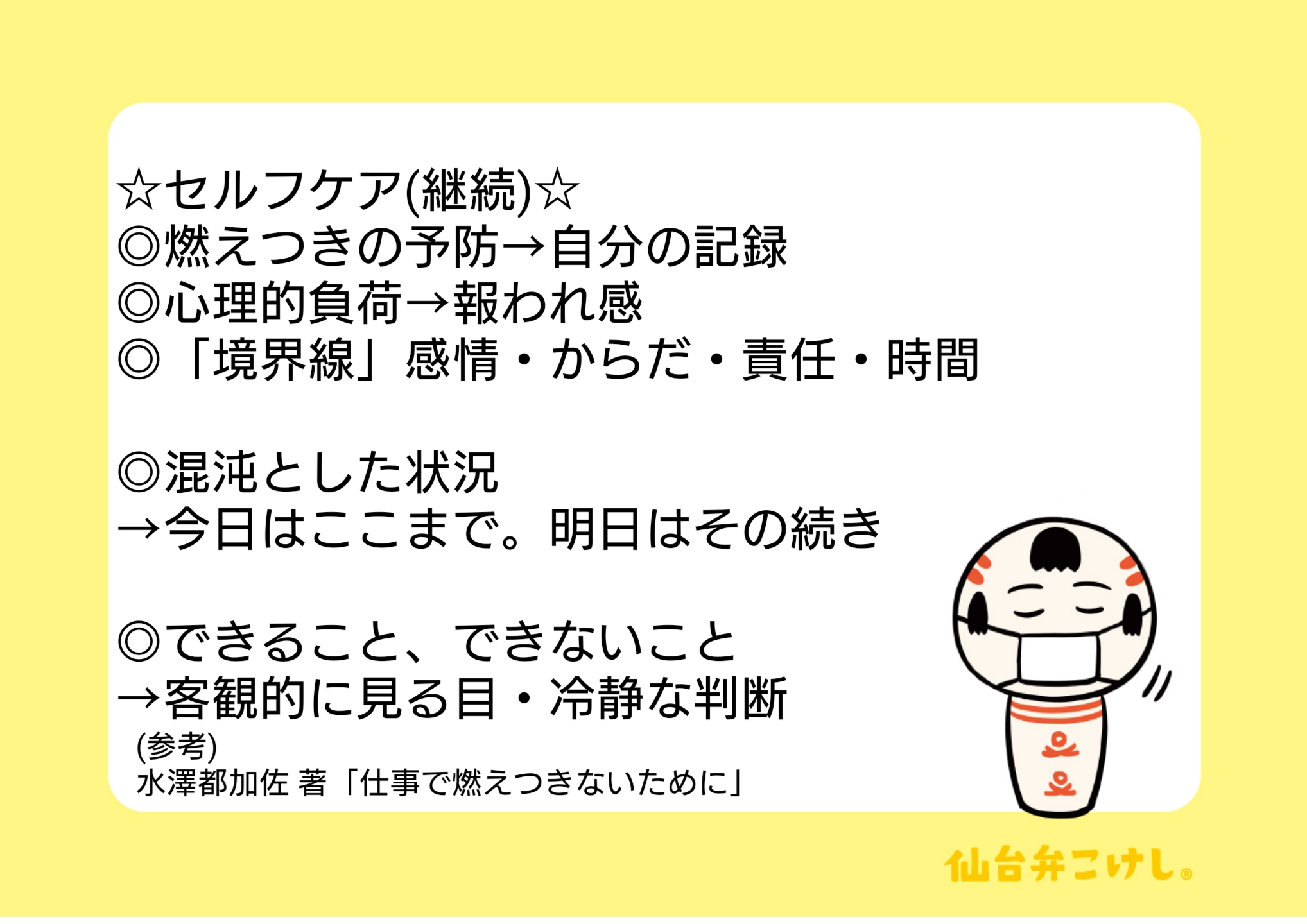 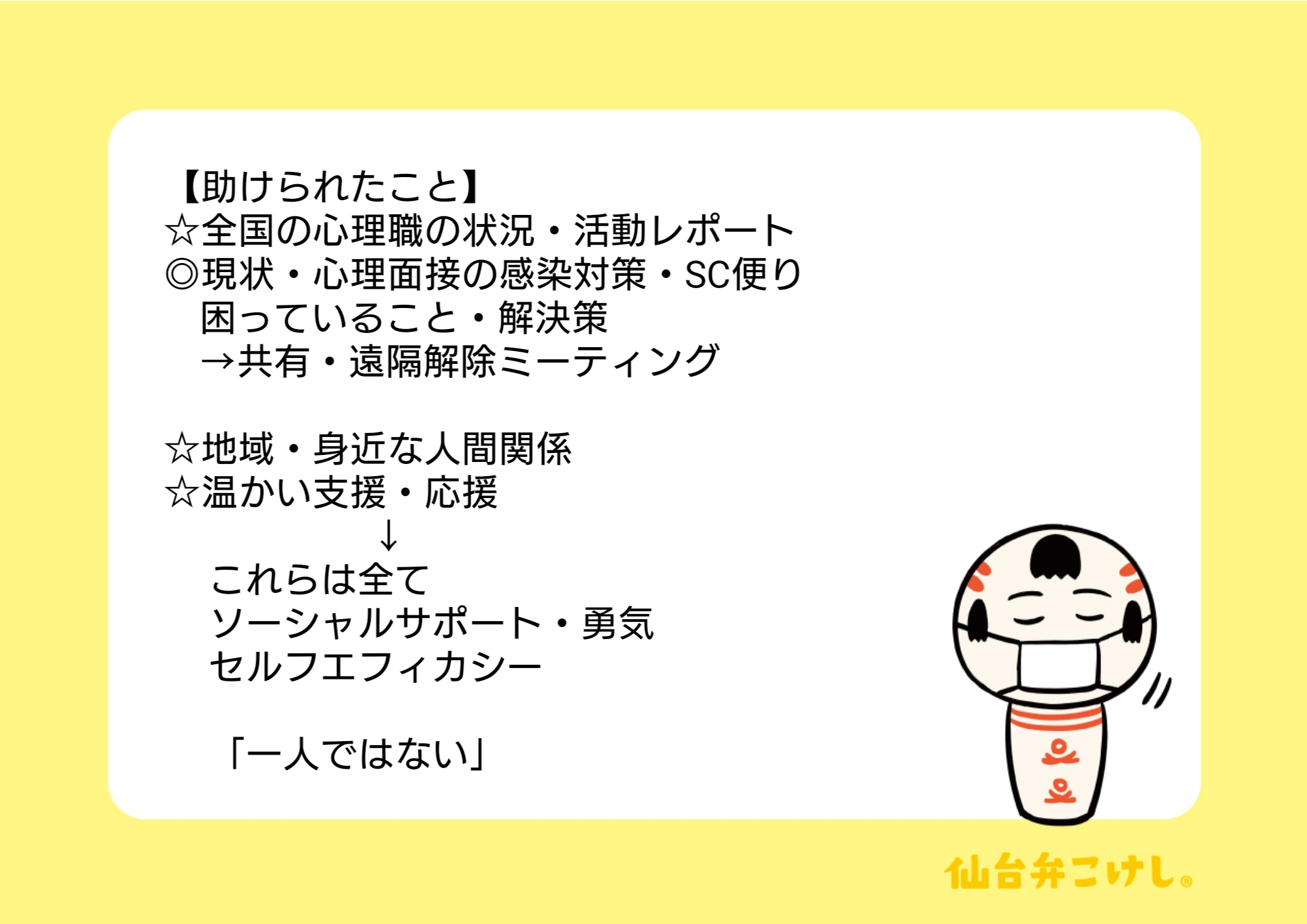 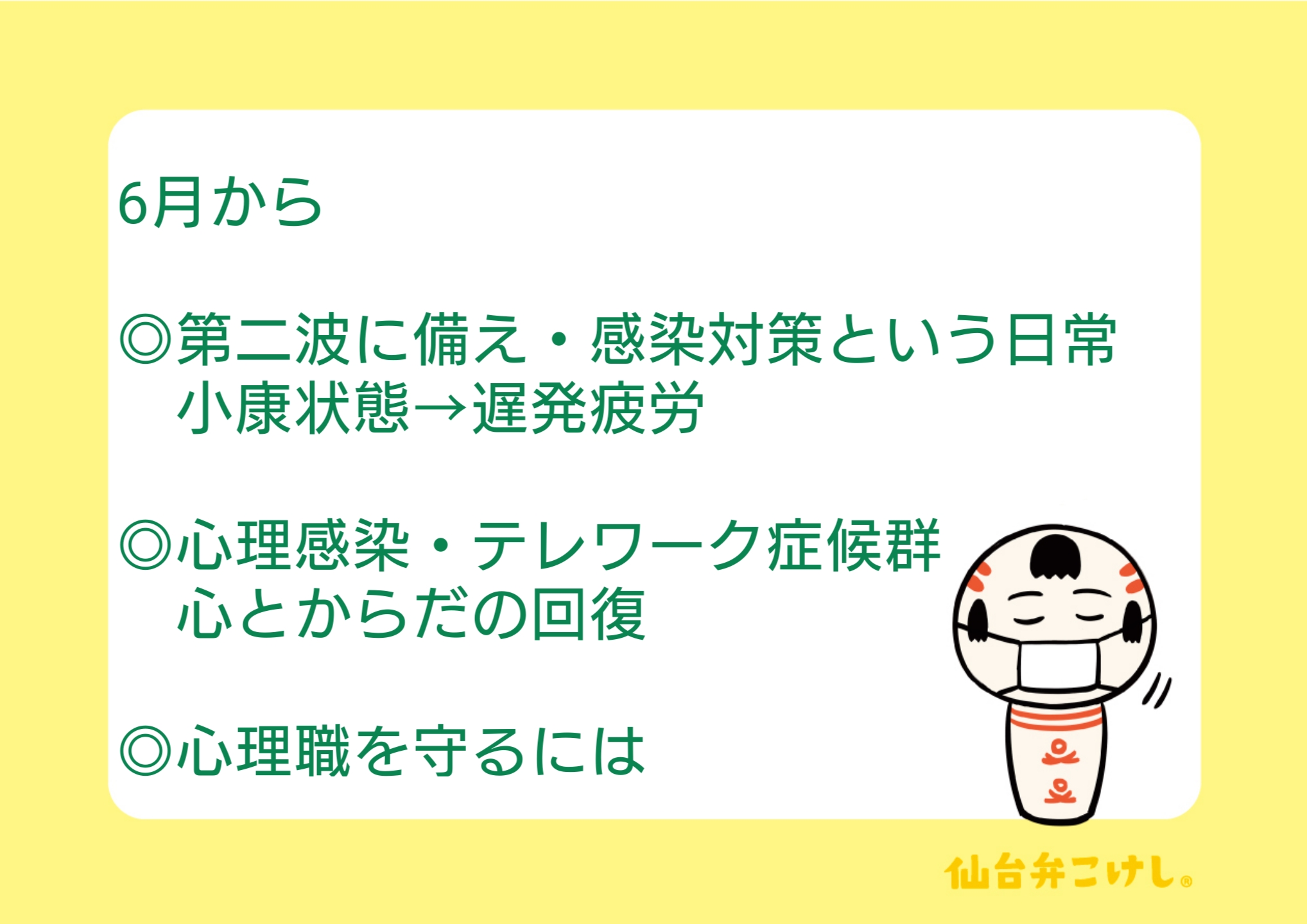 こんなときこそ、それぞれの人が、その人なりにできることを行い、社会における役割を果たす。そんな小さなことの積み重ねが、力になるのではないかと信じる。そうやって人は、どんな大きな惨事をも乗り越えてきたのだから。
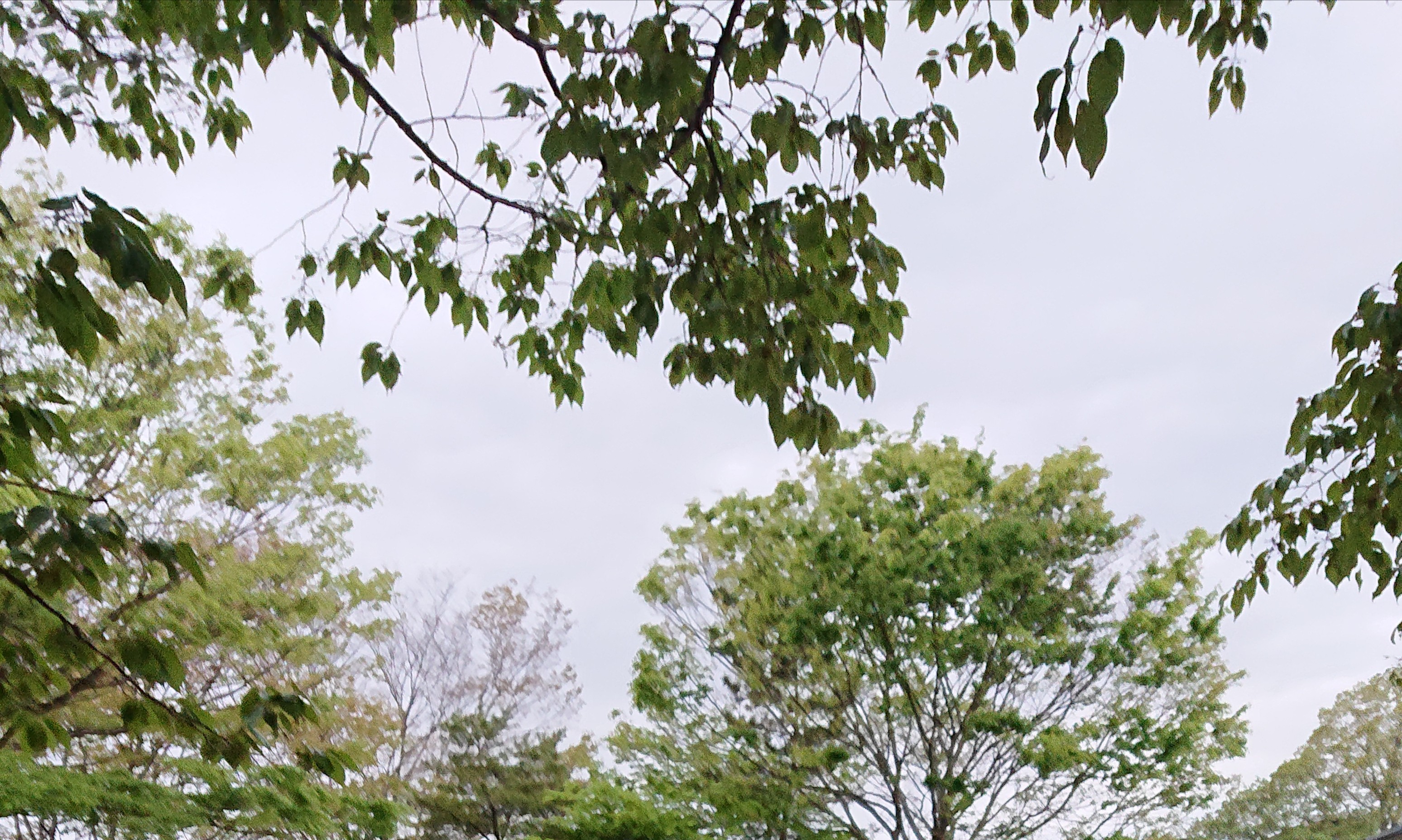 下園壮太「平常心を鍛える」講談社
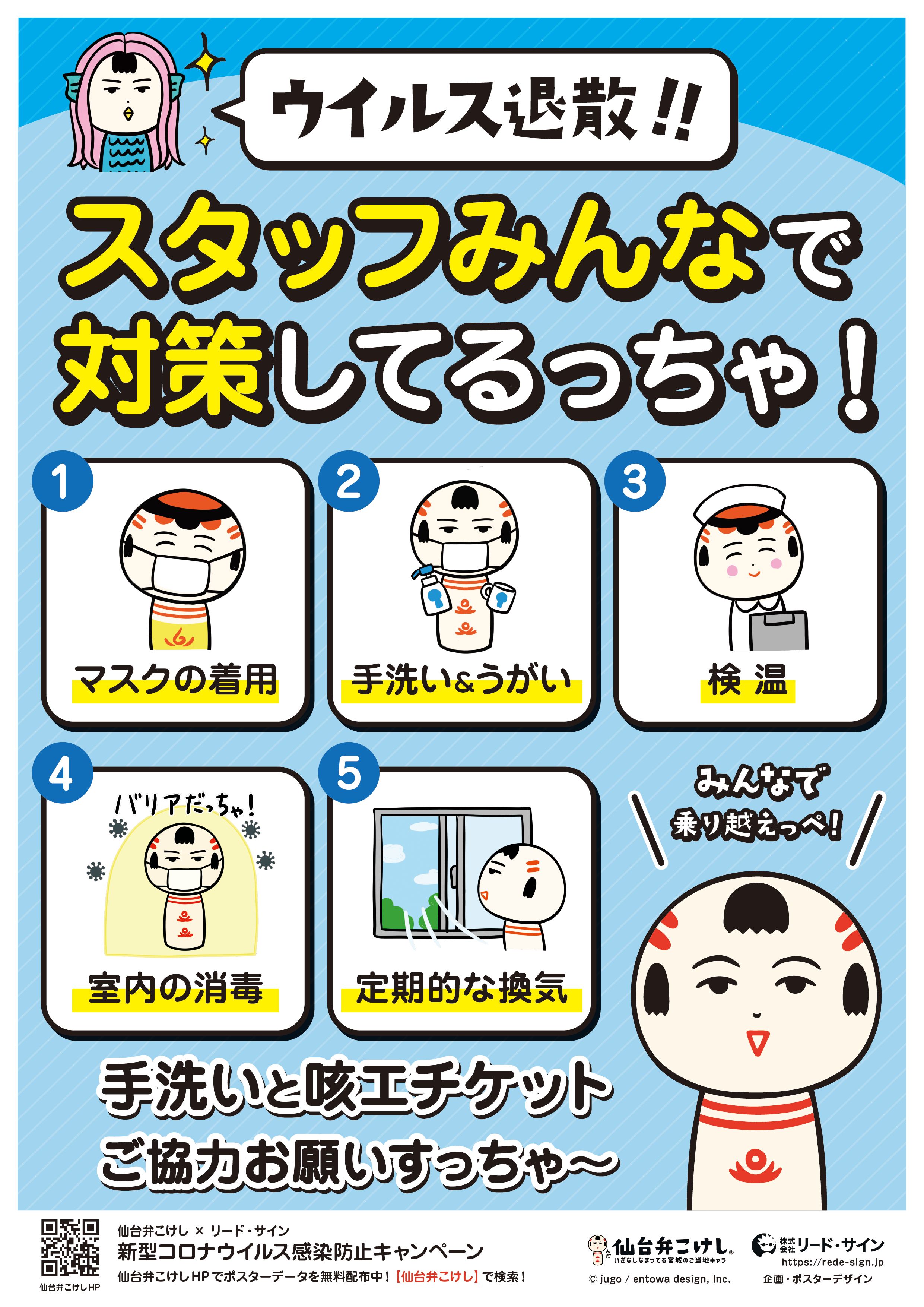 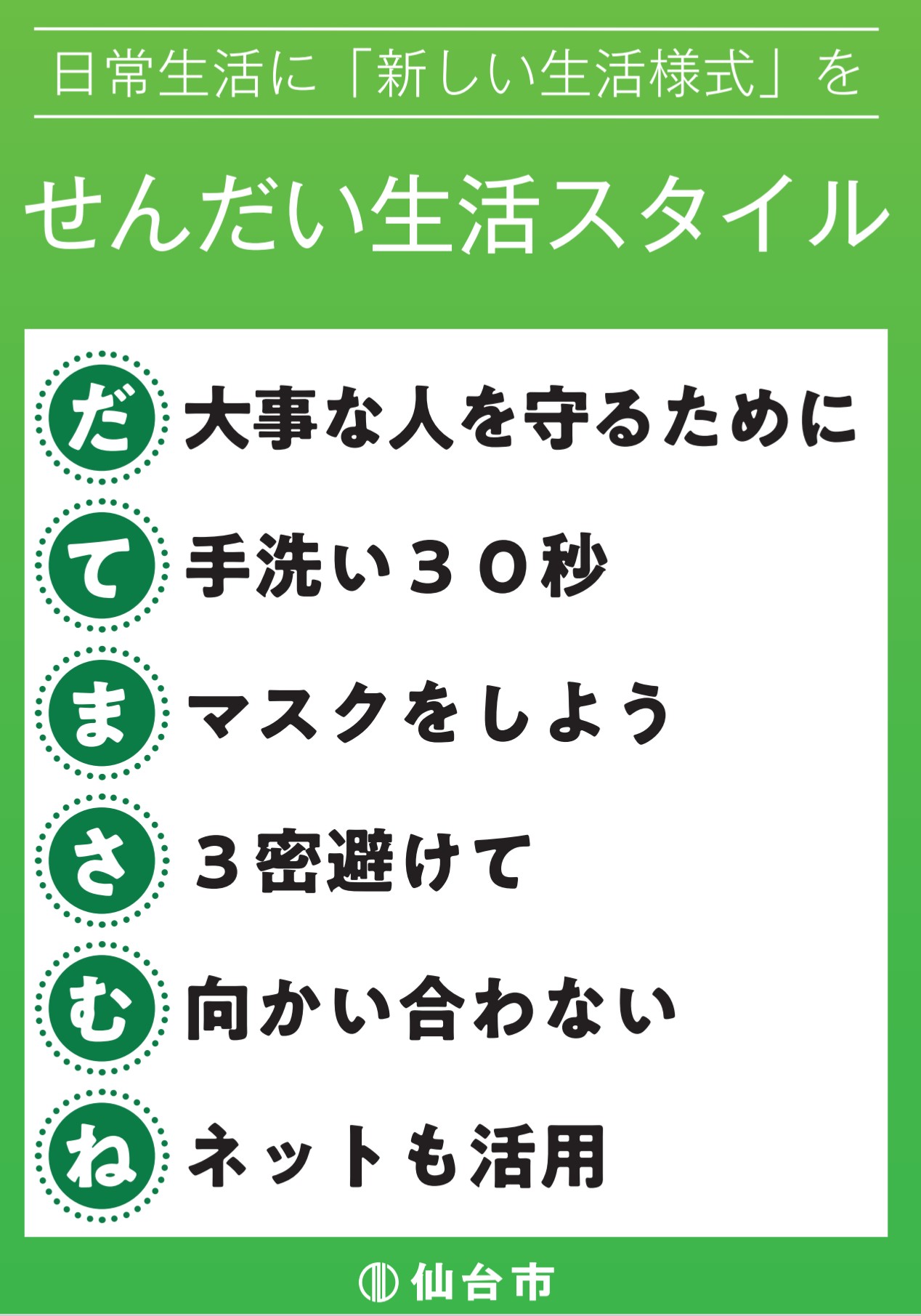 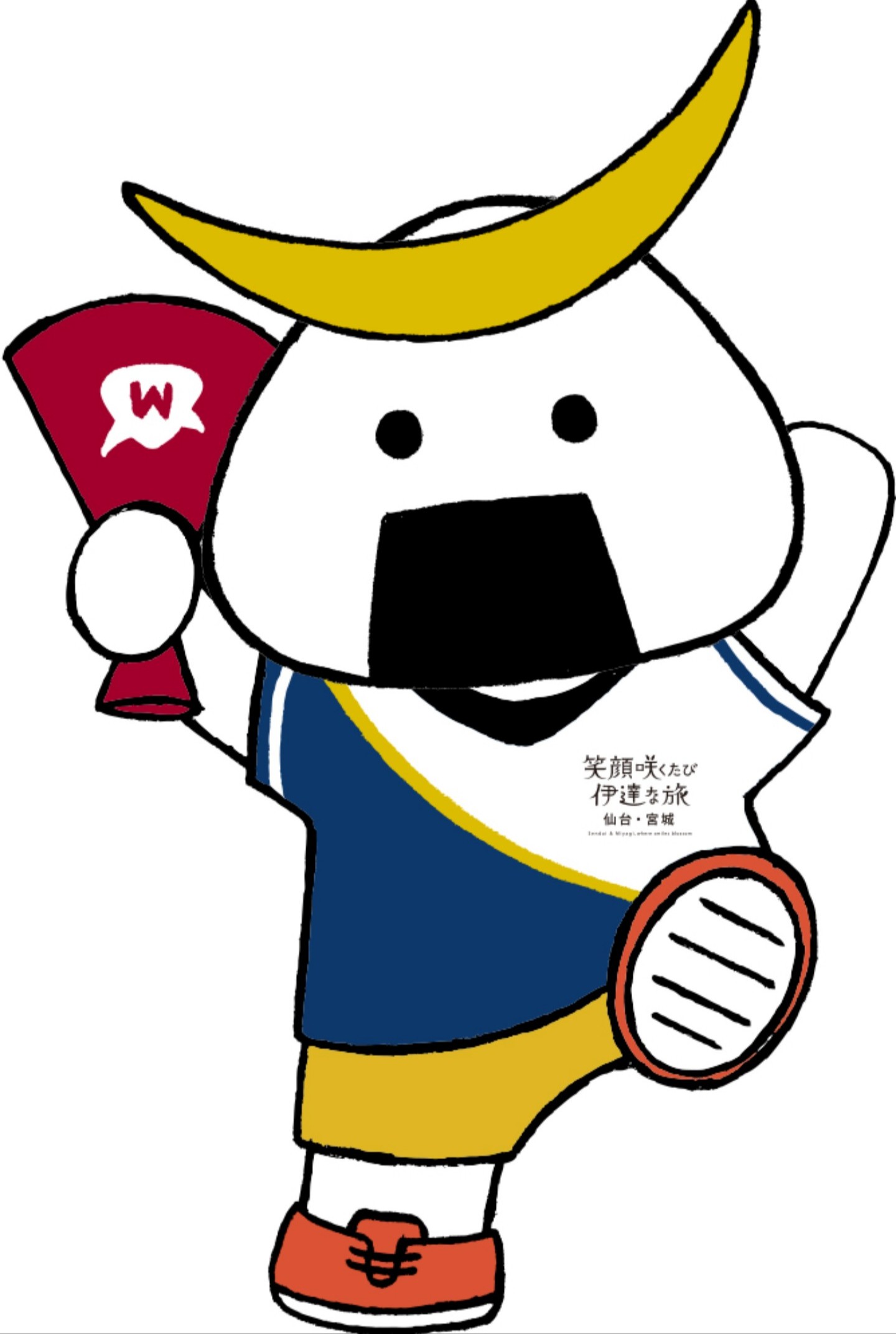 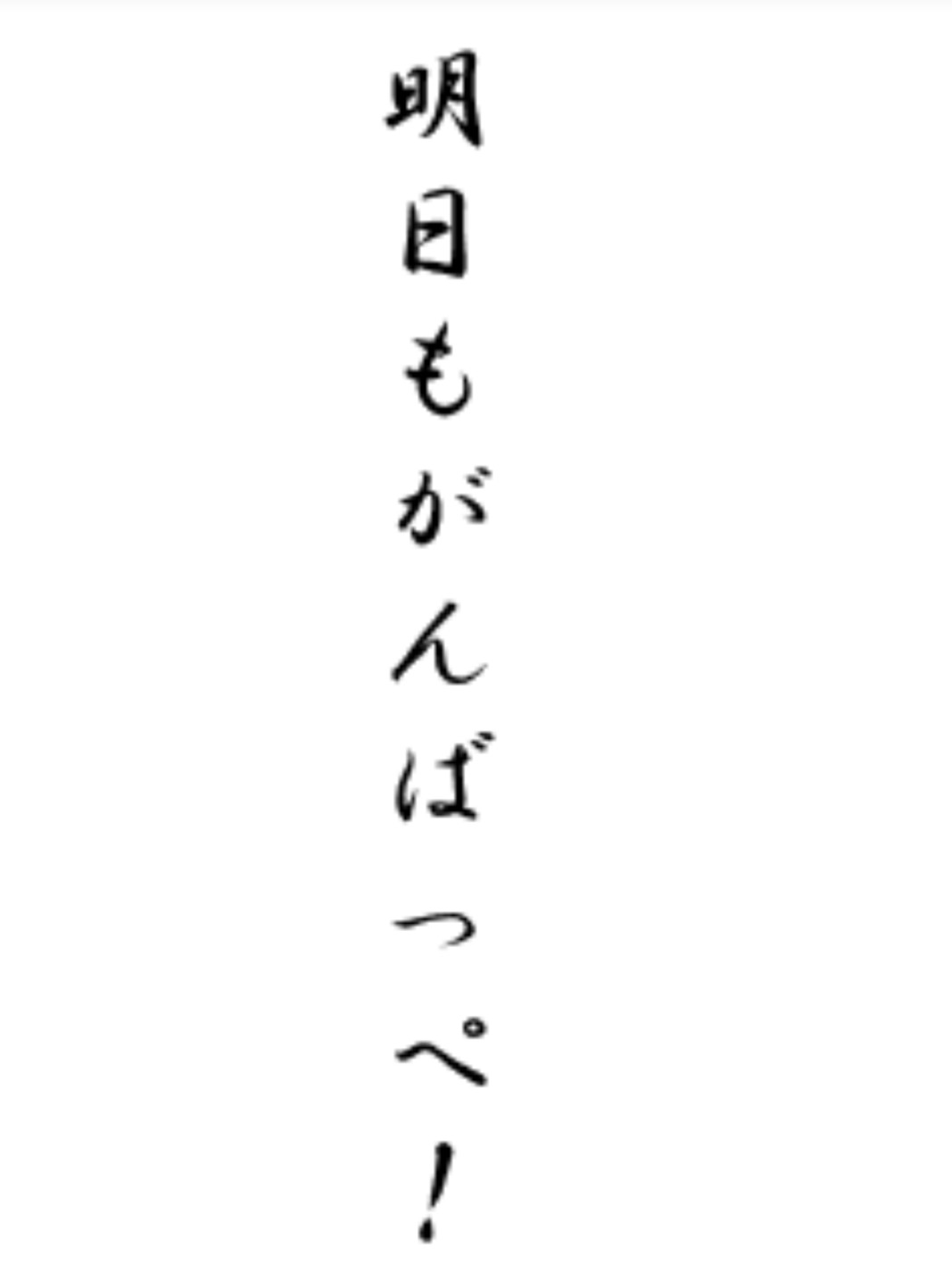